Safe In The Arms Of Jesus
4/4
G/B - MI

Verses: 3/Chorus
PDHymns.com
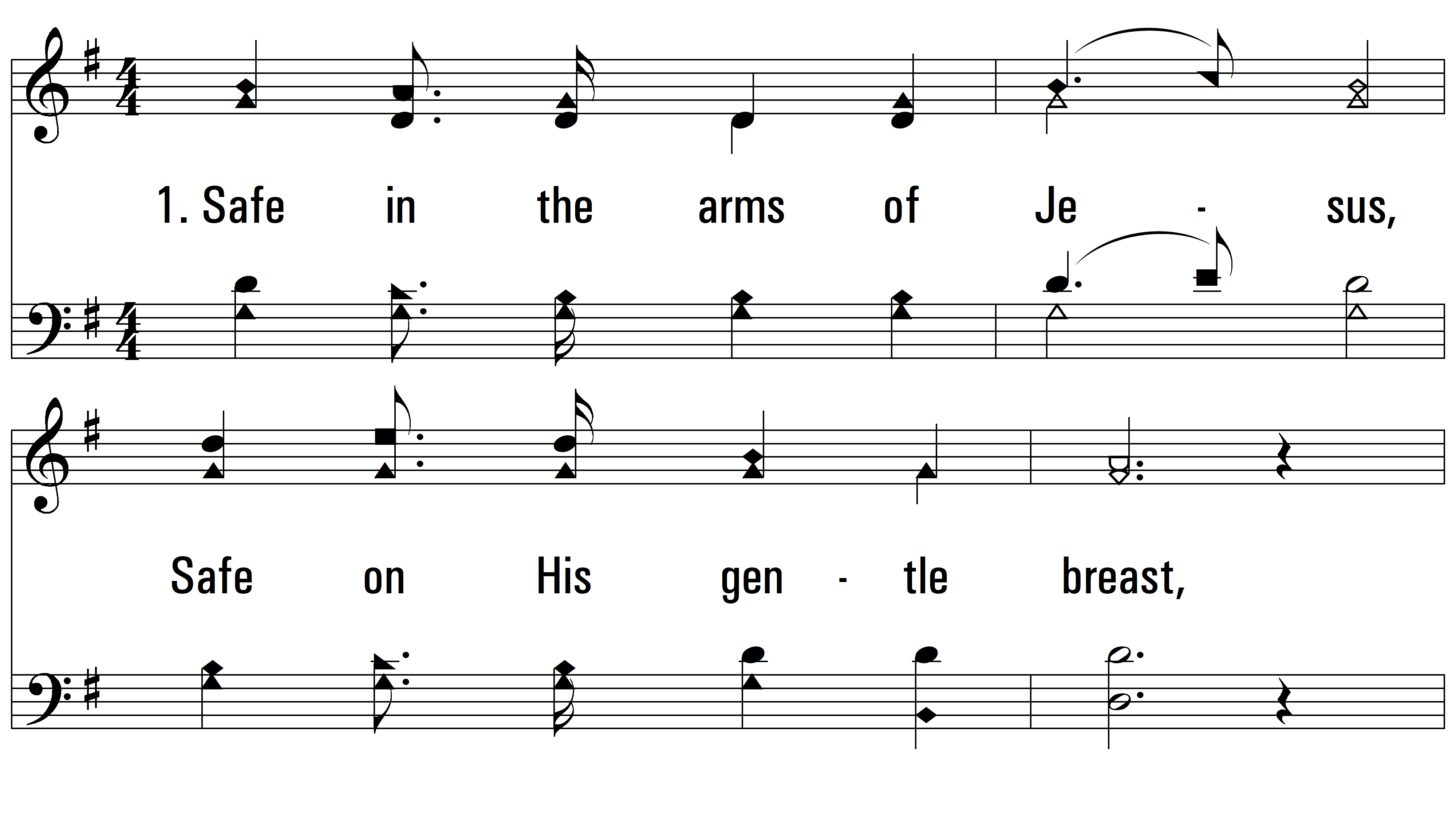 vs. 1 ~ Safe In The Arms Of Jesus
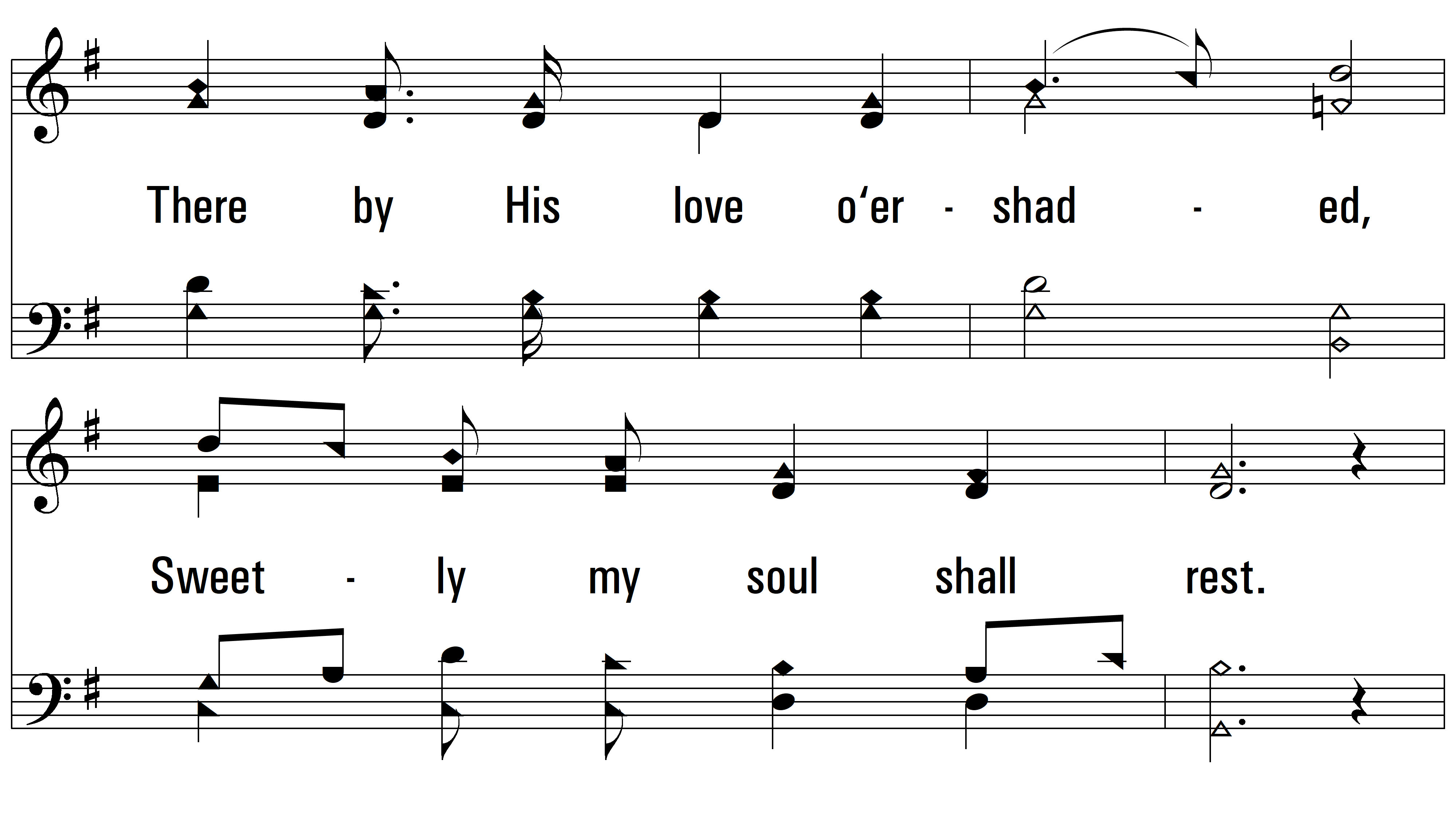 vs. 1
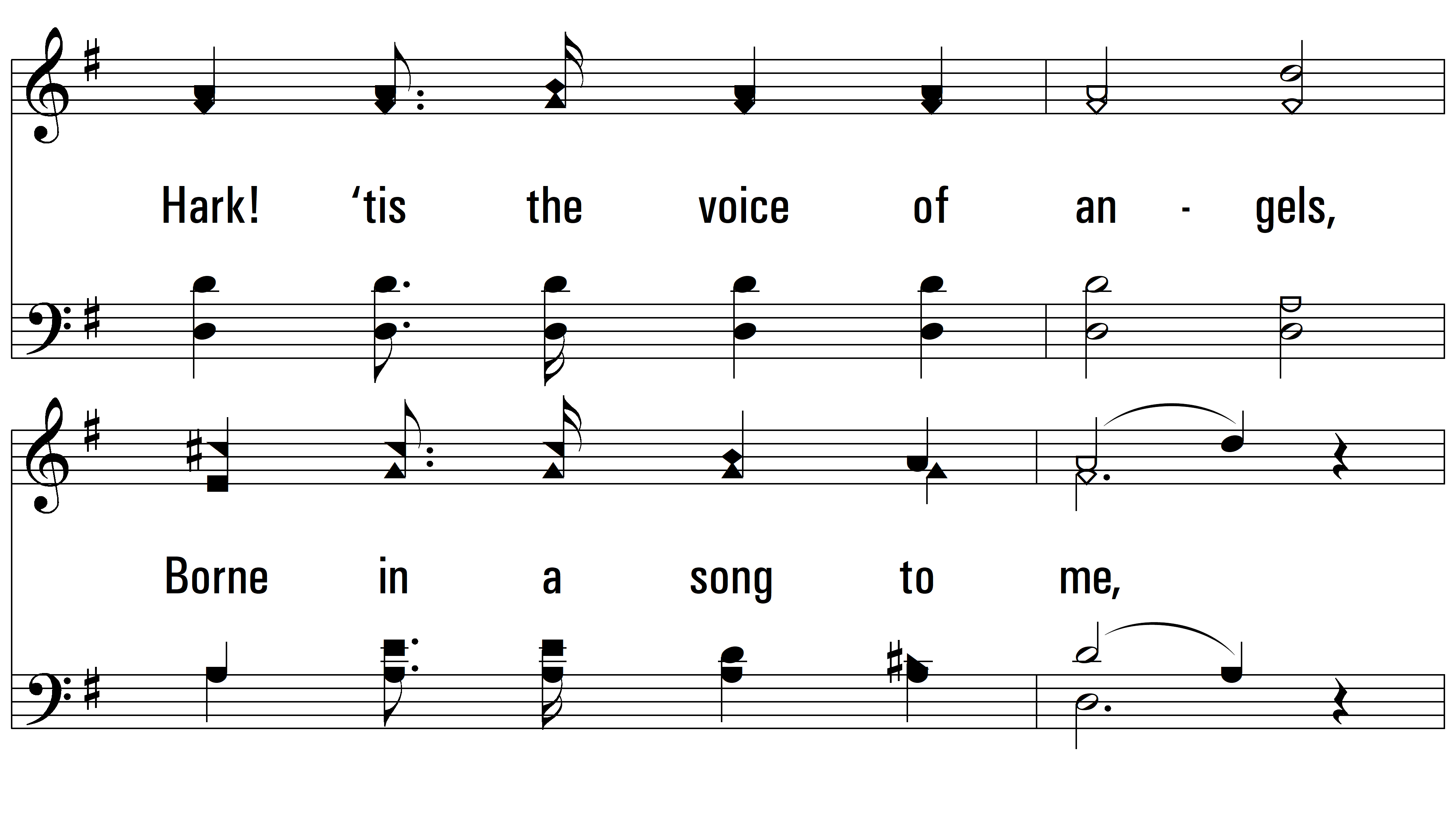 vs. 1
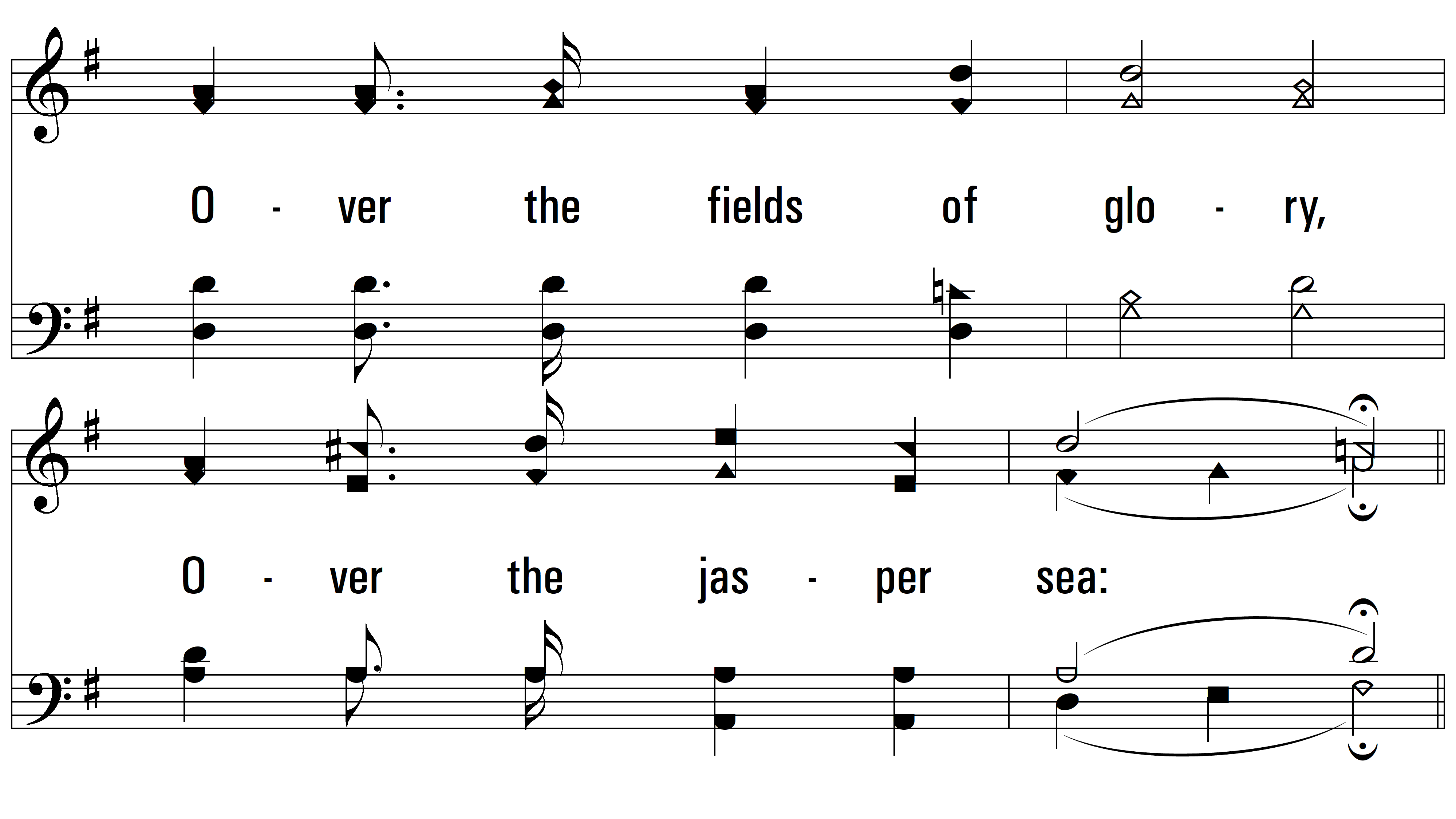 vs. 1
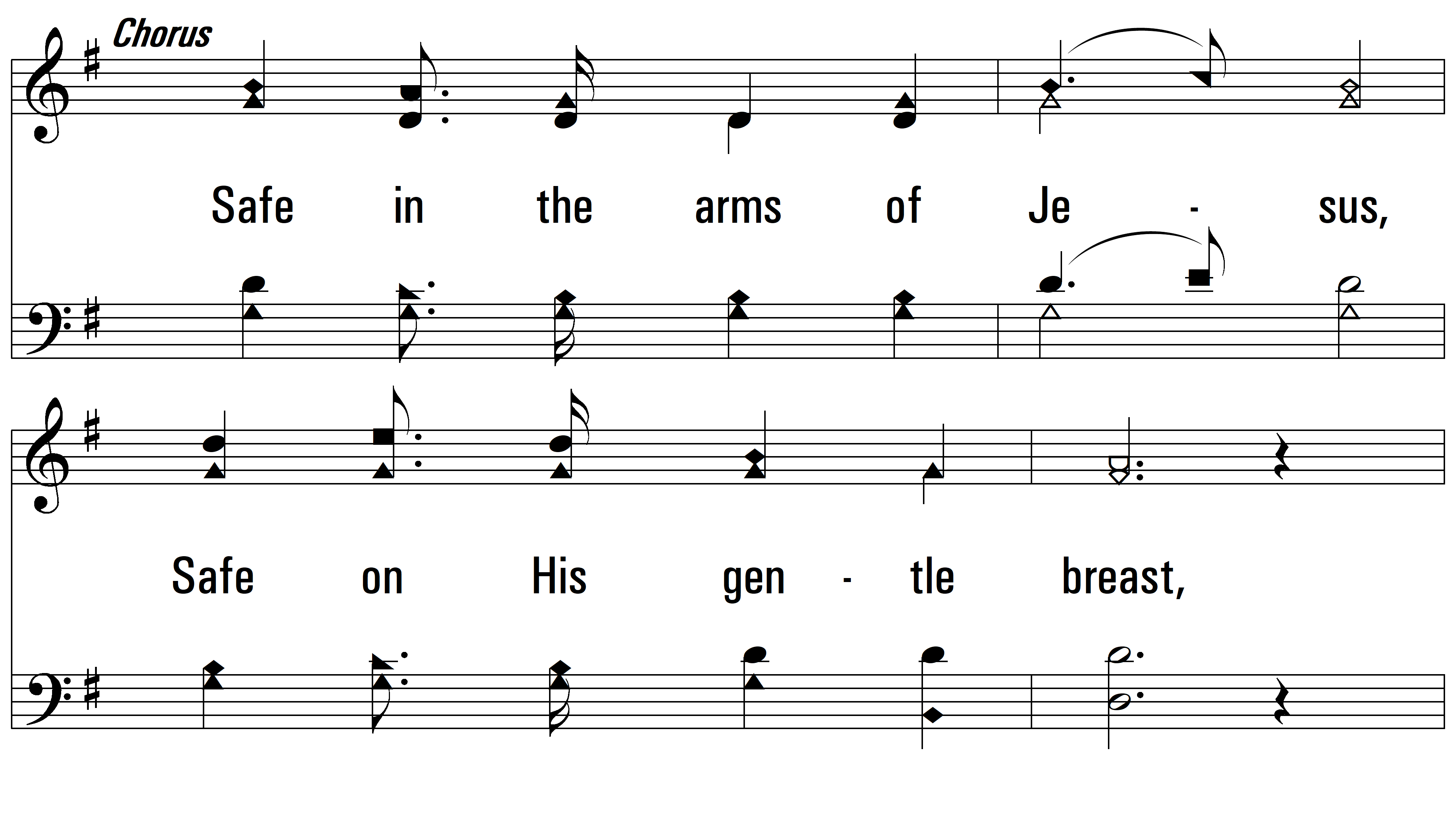 vs. 1
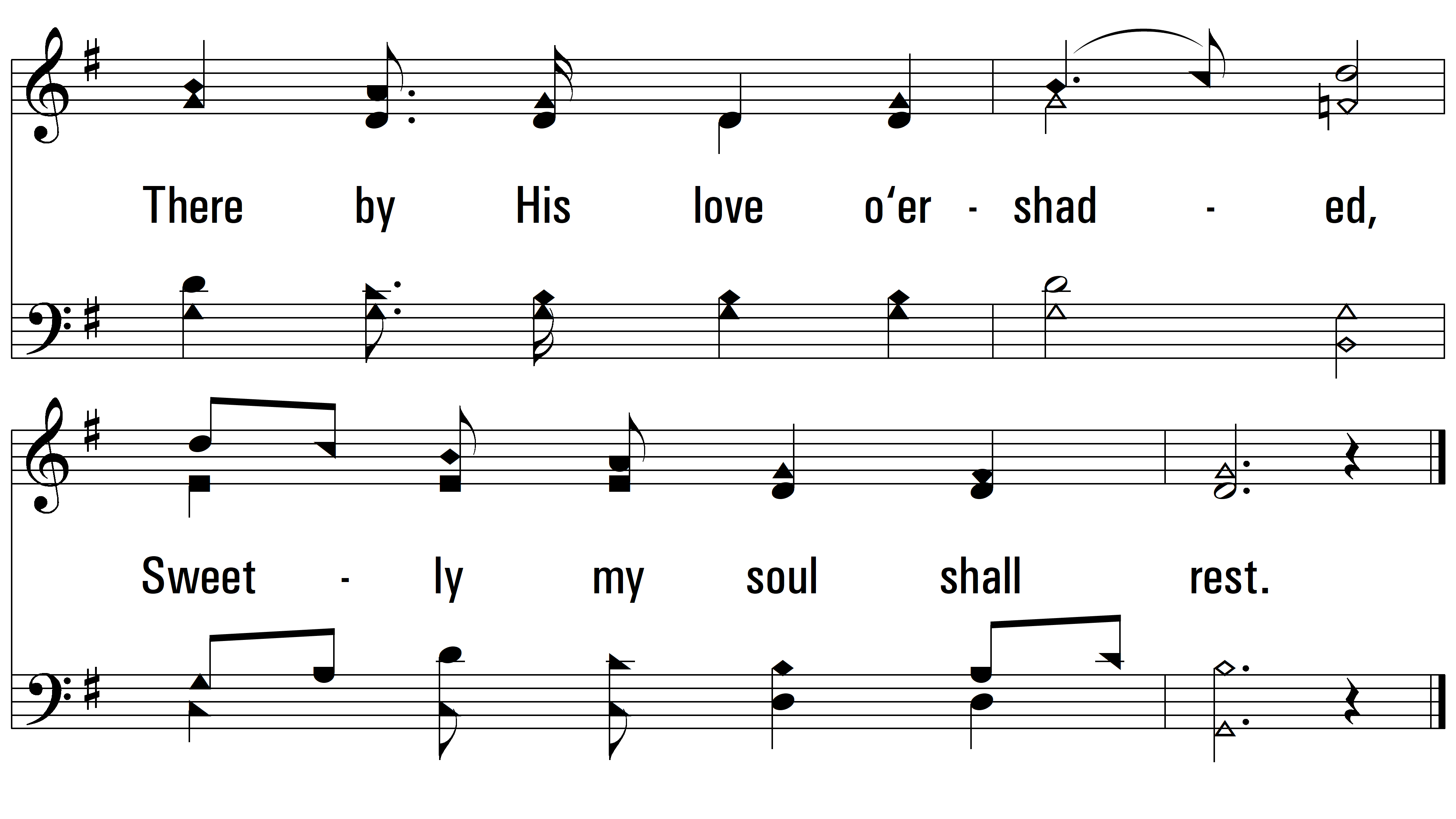 vs. 1
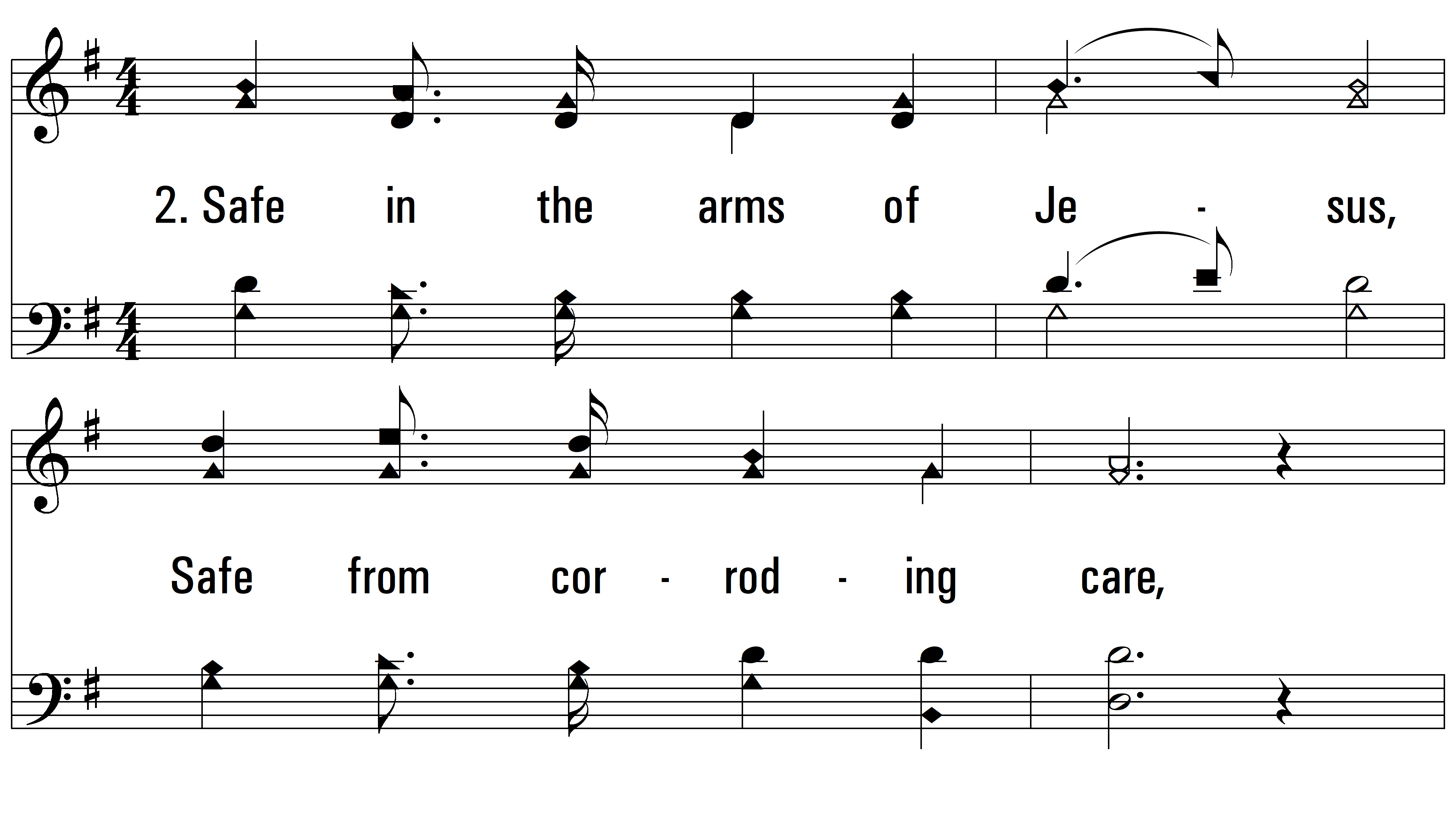 vs. 2 ~ Safe In The Arms Of Jesus
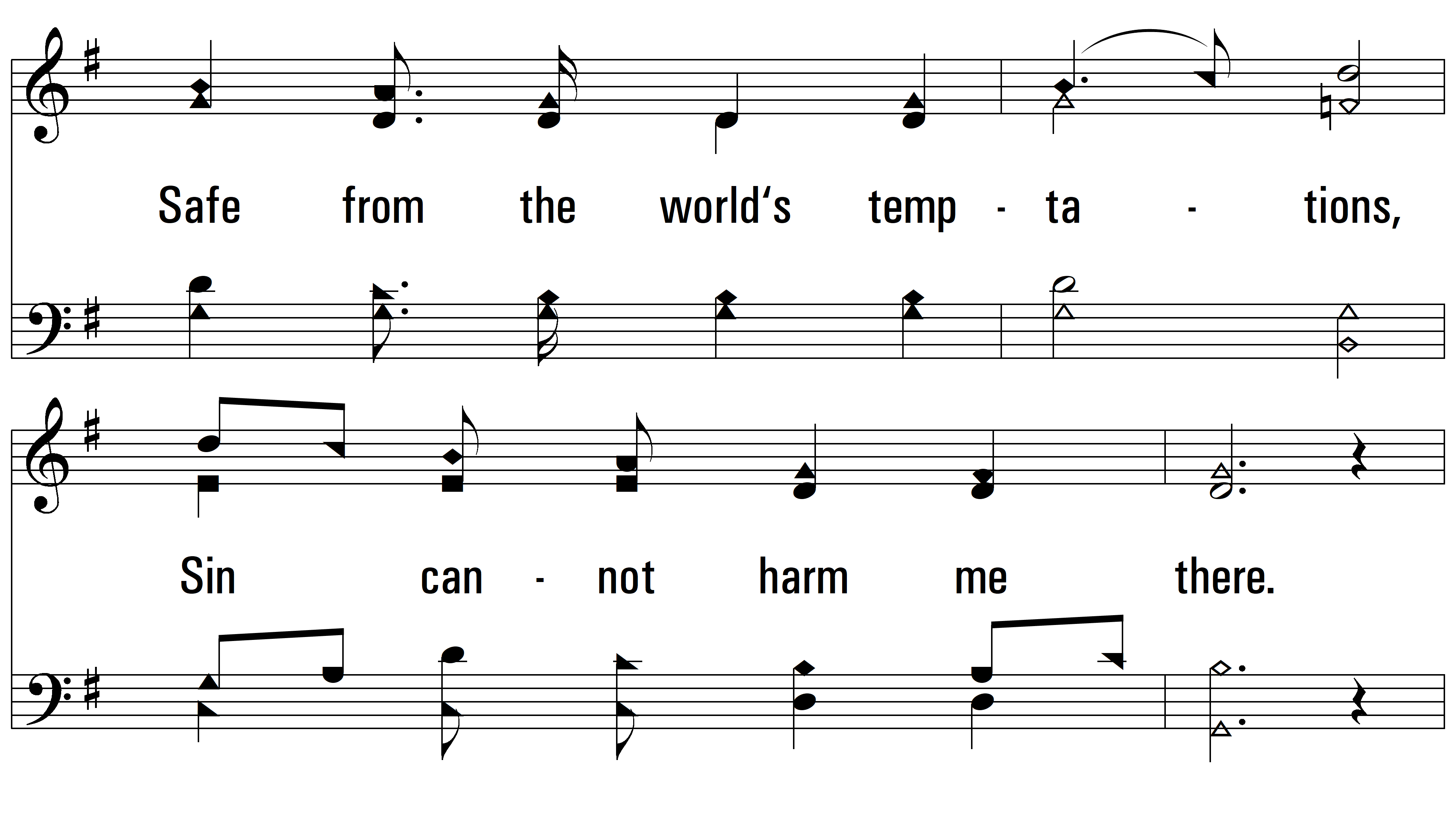 vs. 2
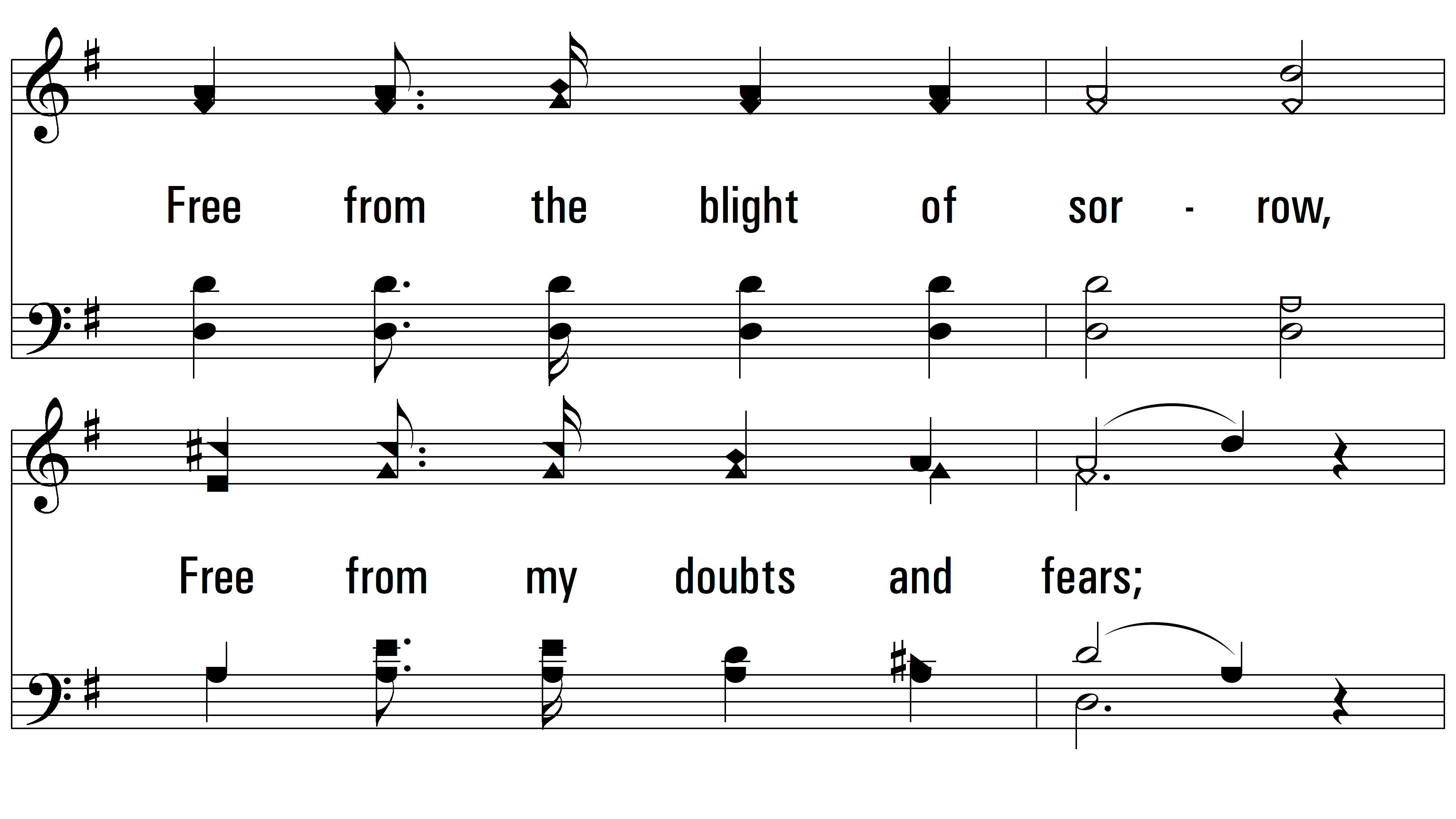 vs. 2
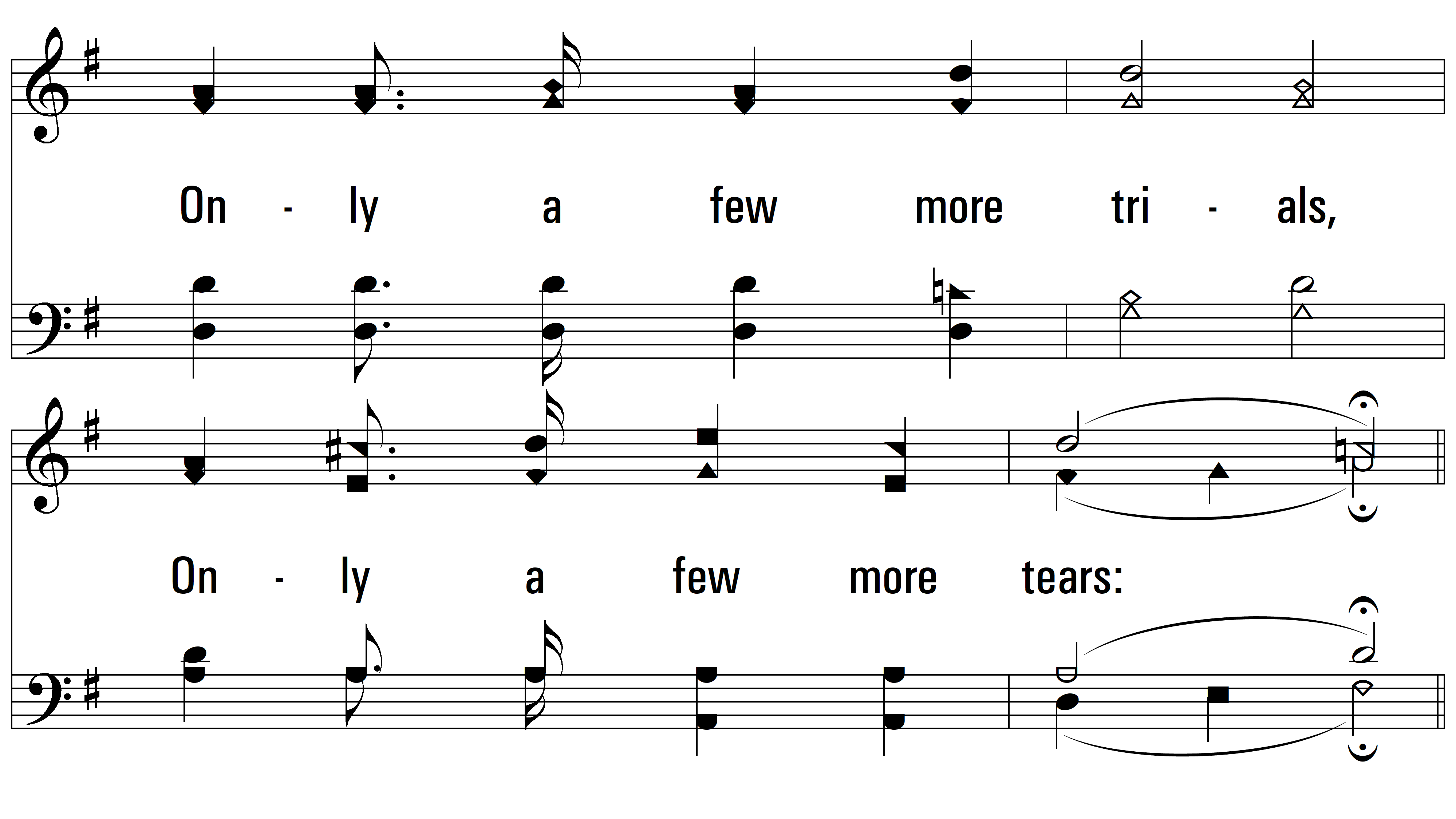 vs. 2
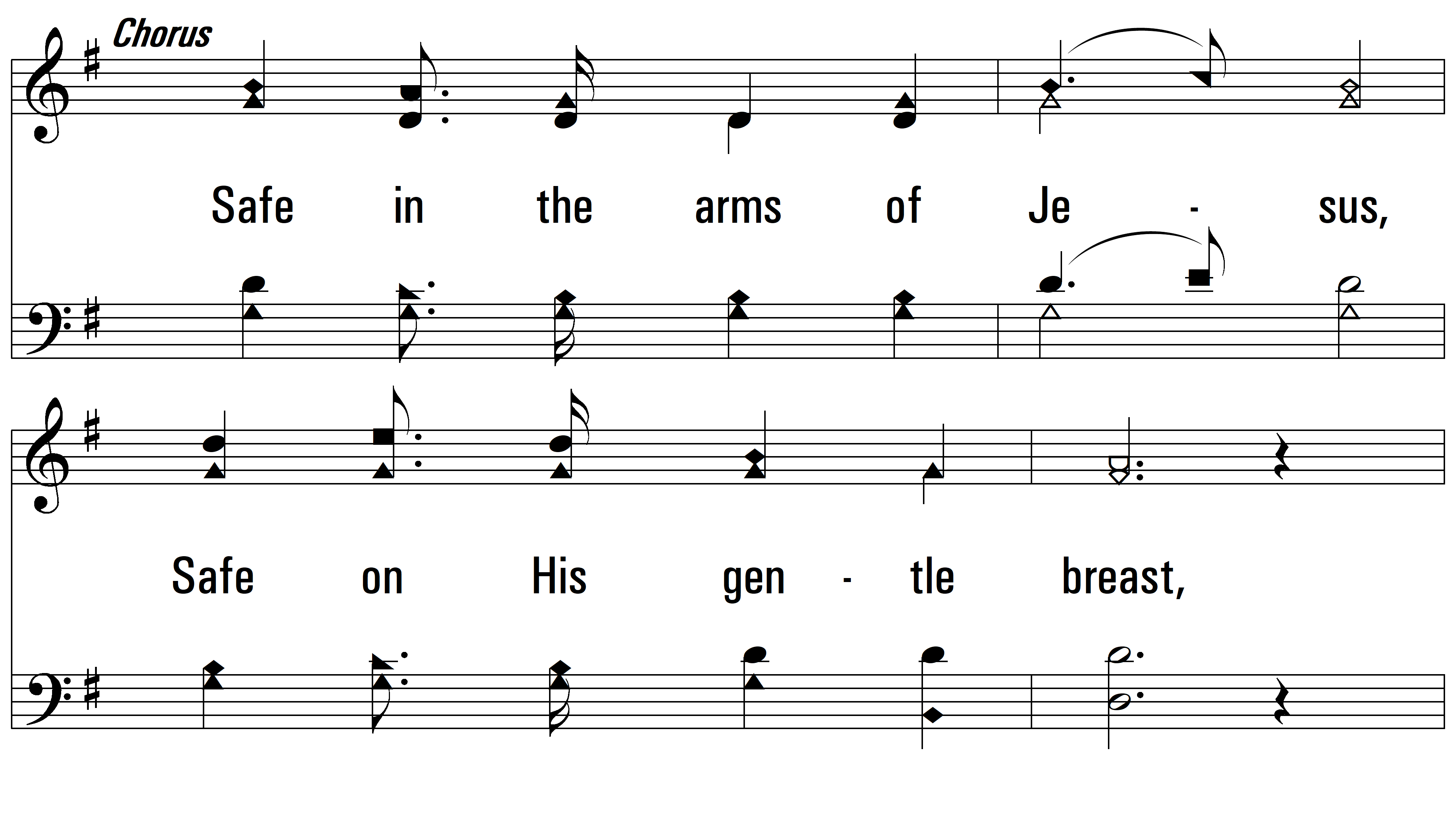 vs. 2
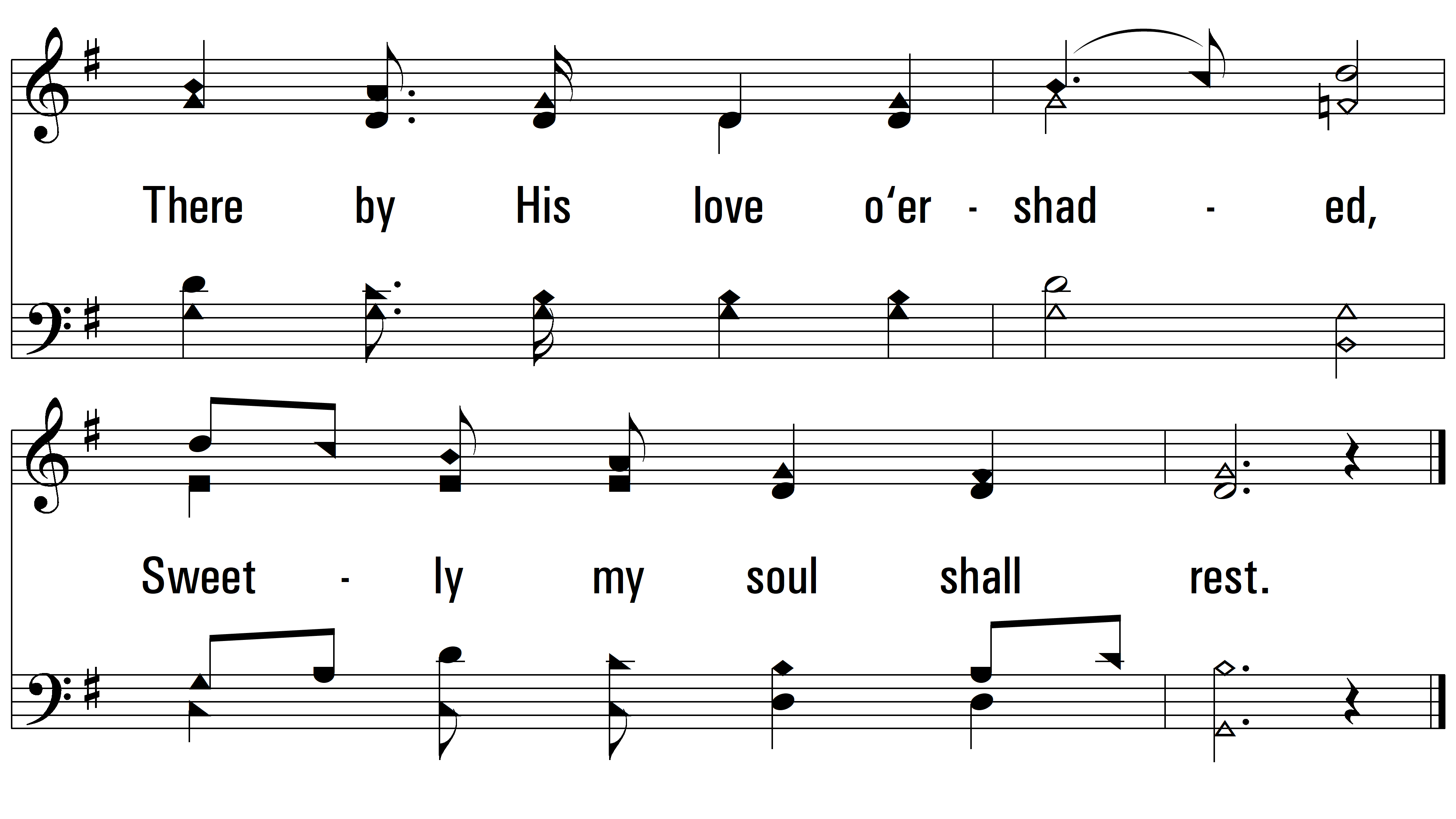 vs. 2
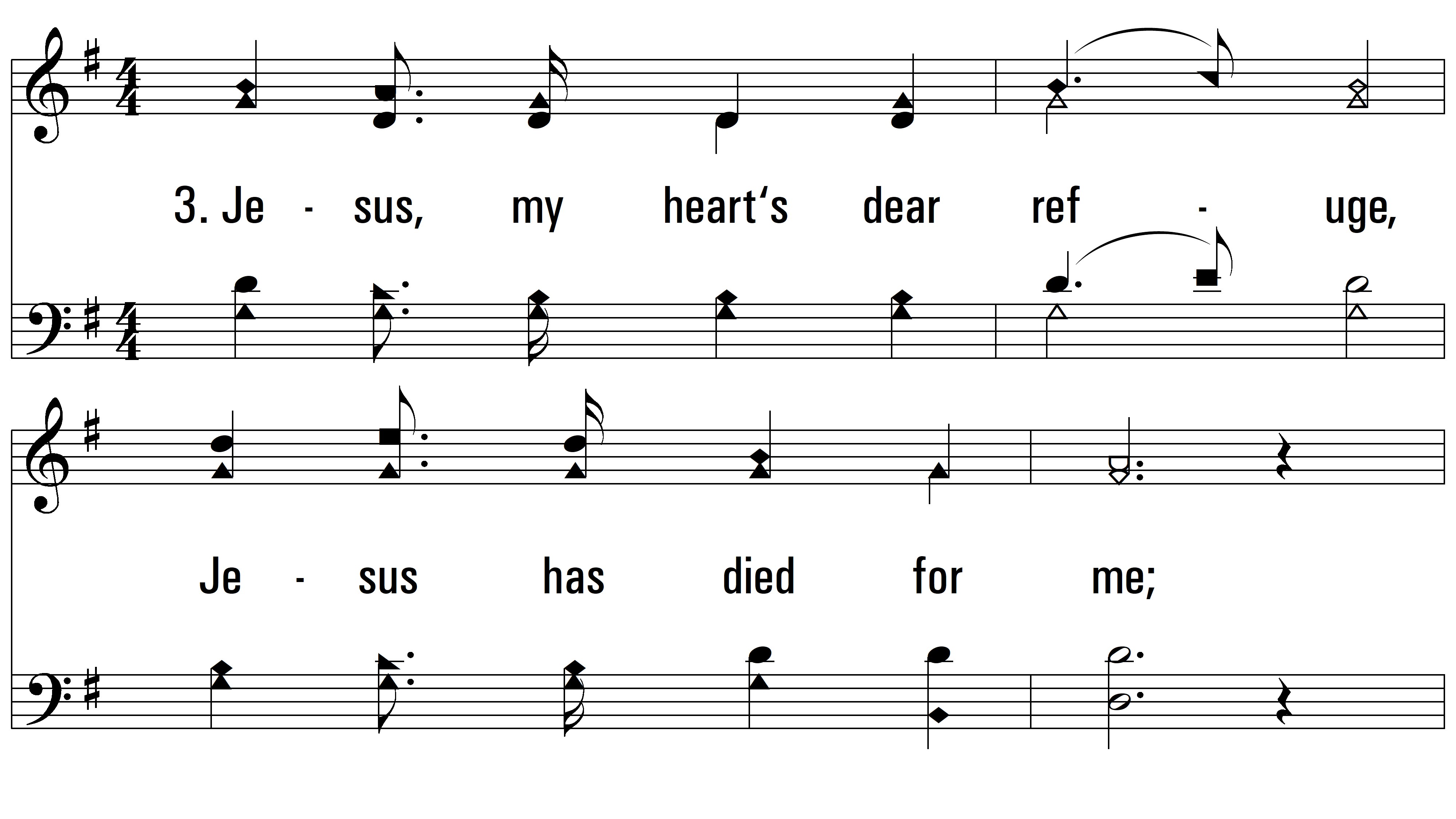 vs. 3 ~ Safe In The Arms Of Jesus
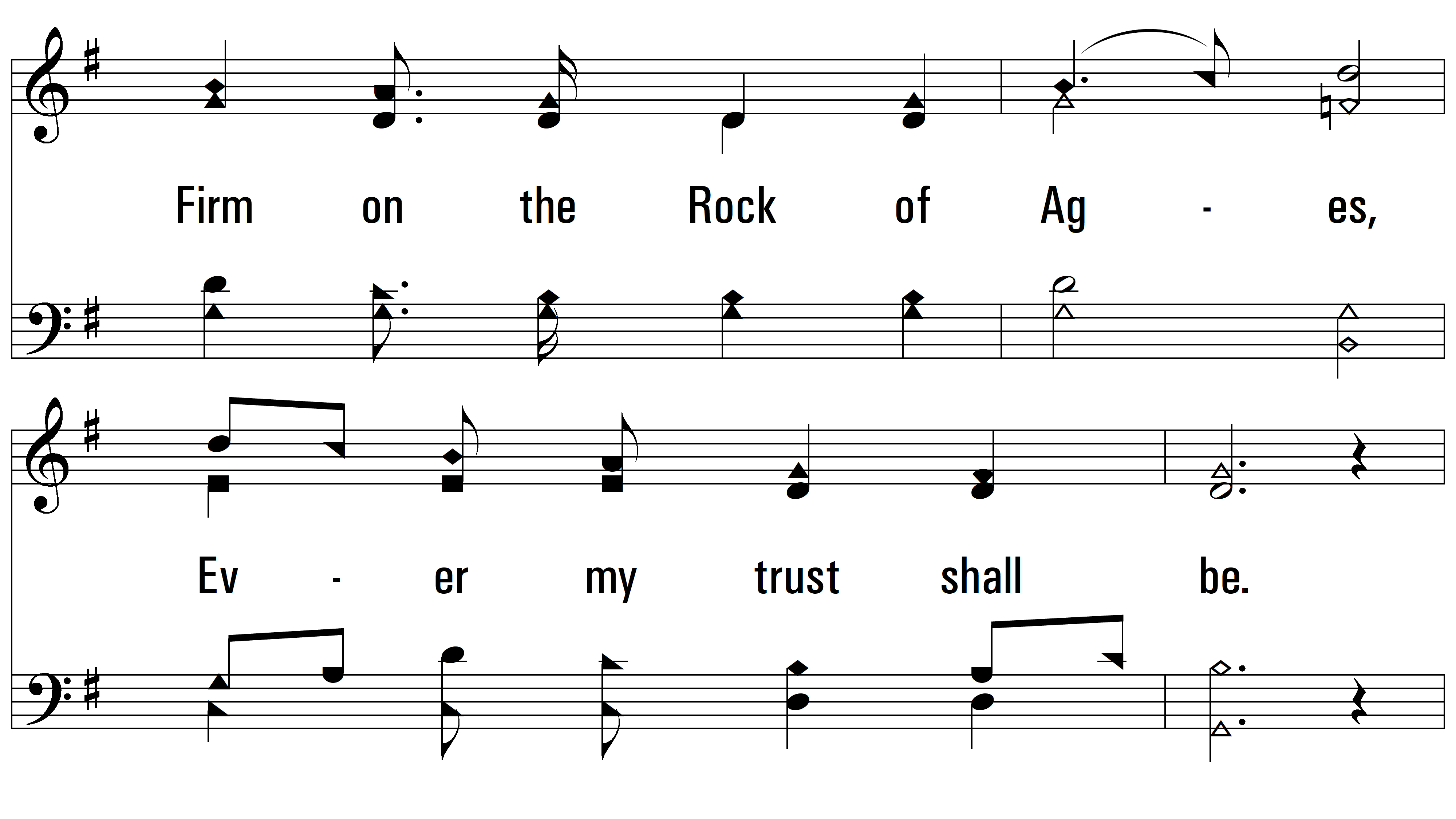 vs. 3
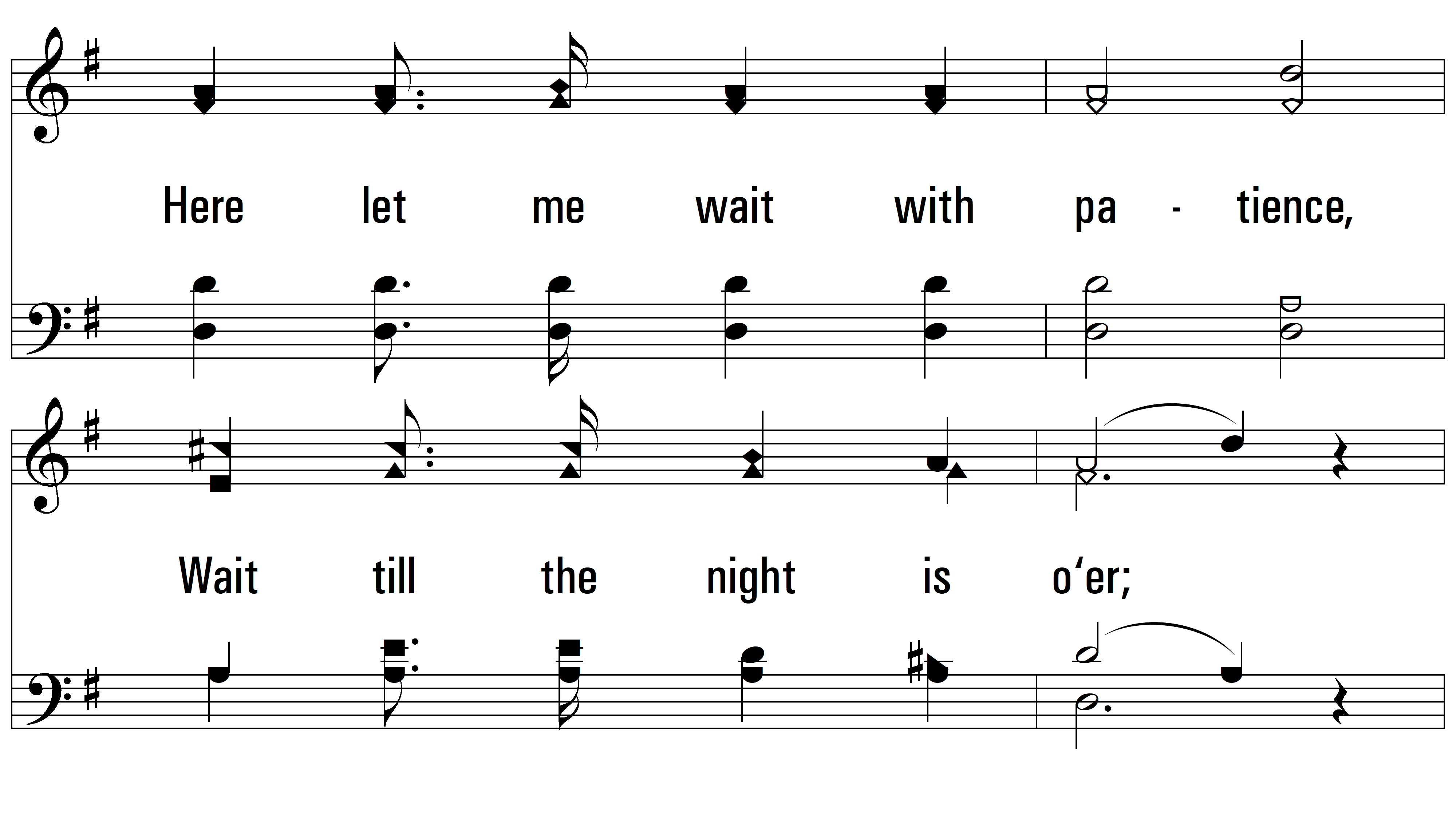 vs. 3
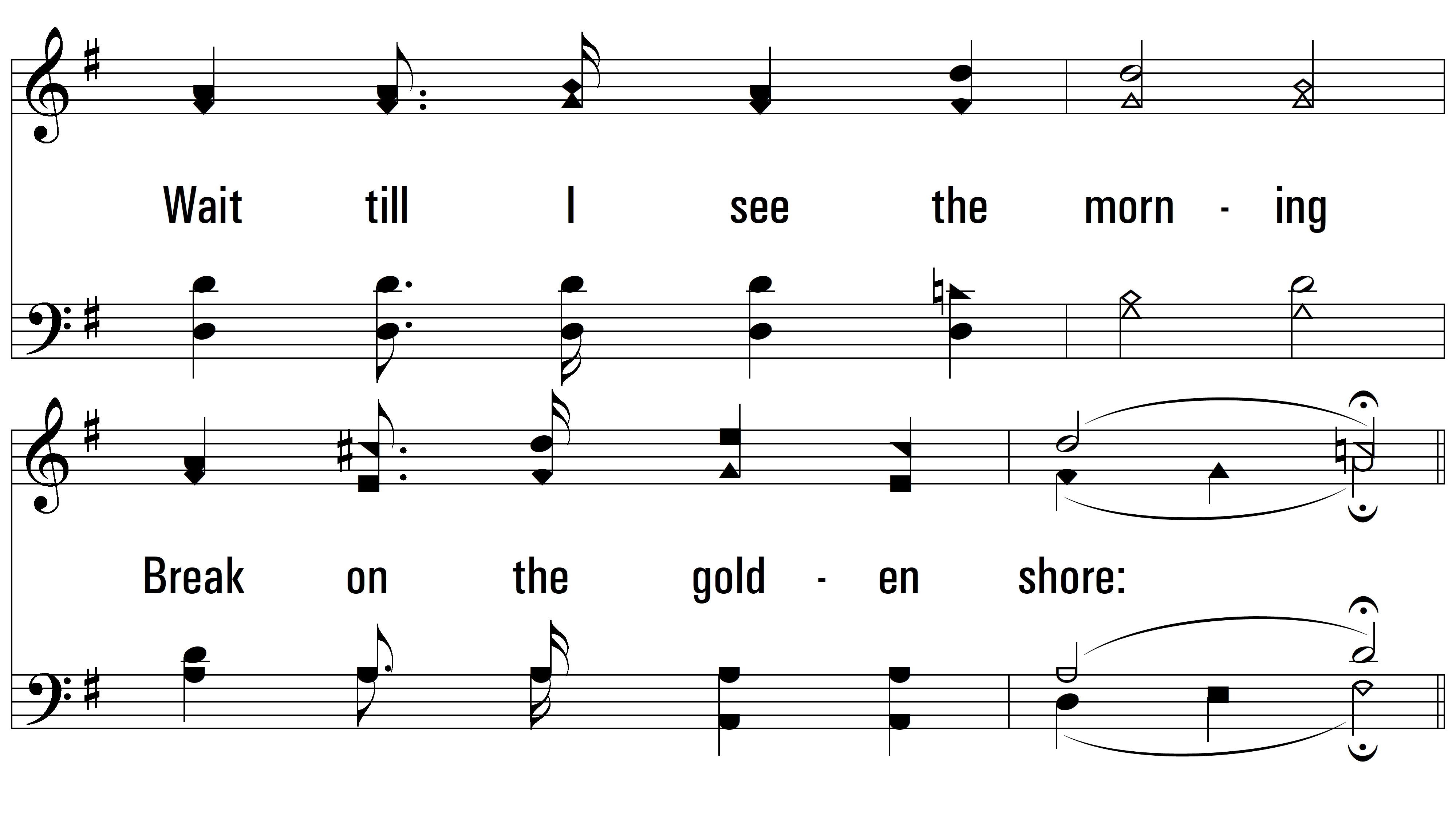 vs. 3
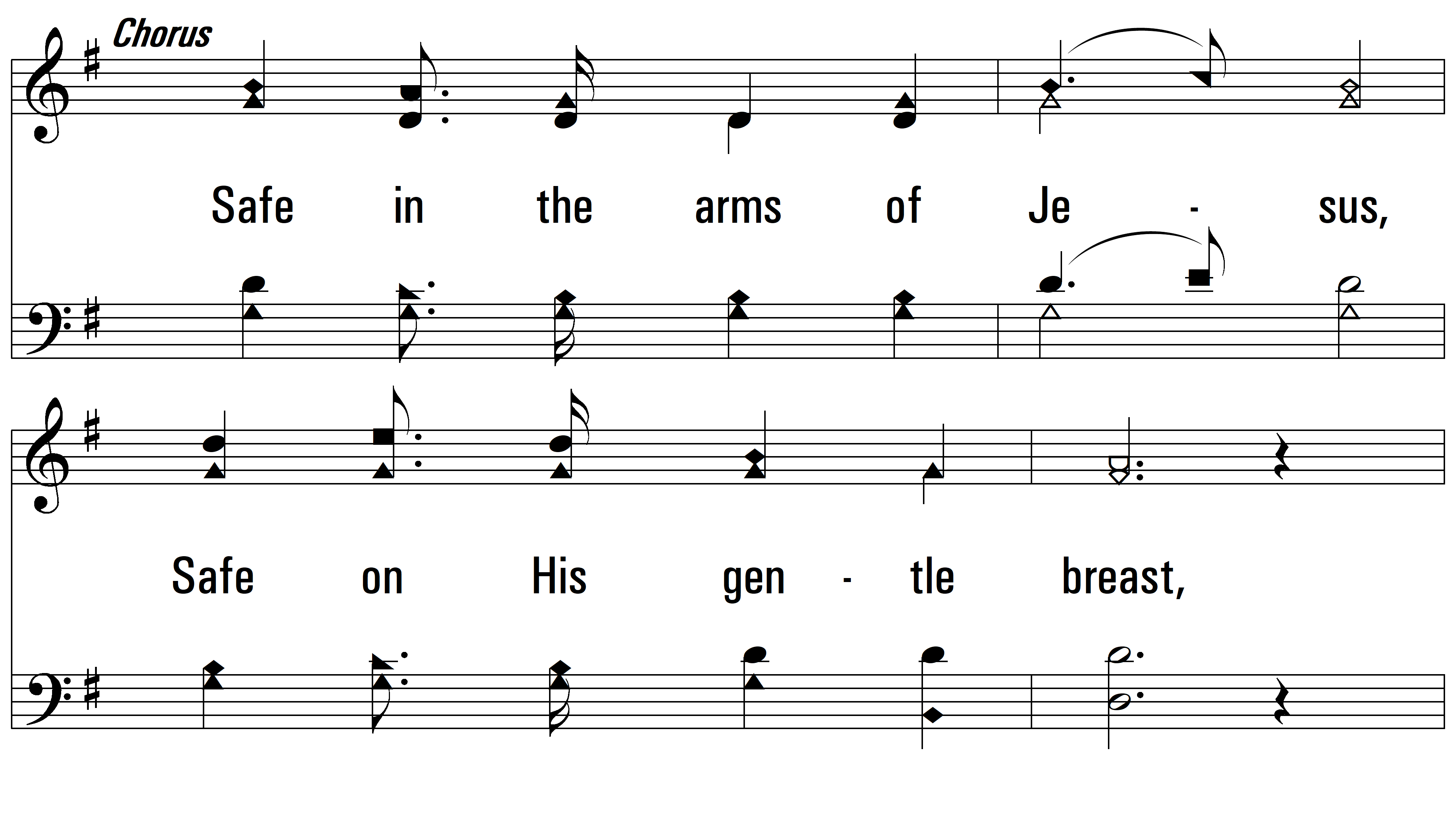 vs. 3
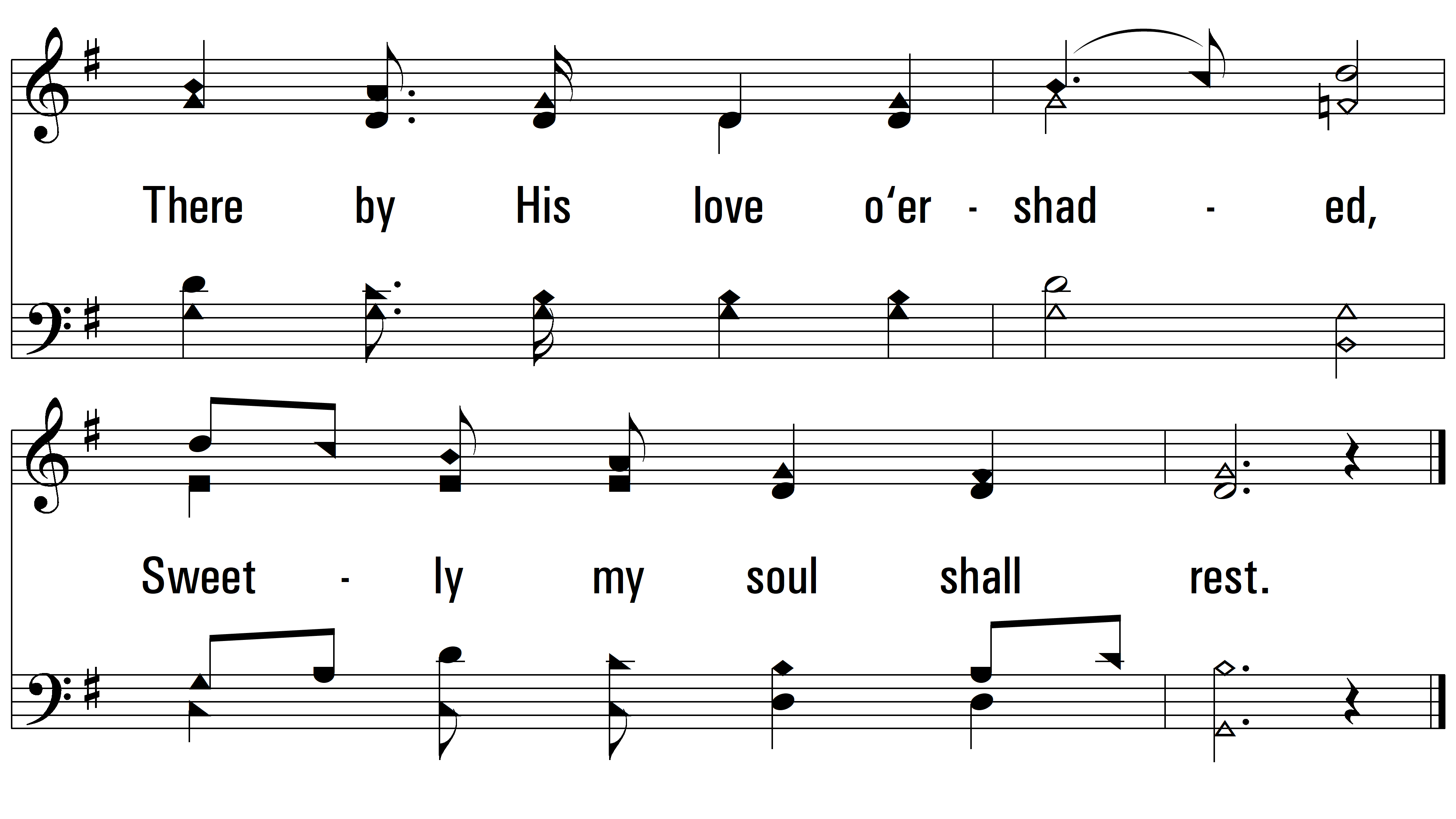 END
PDHymns.com
vs. 3